π3=0.3
π1=0.5
π2=0.2
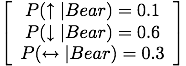 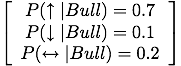 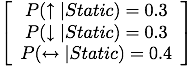 Forward Algorithm
Viterbi Algorithm
Initialization
Initialization
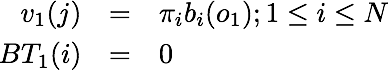 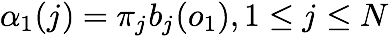 Recursion
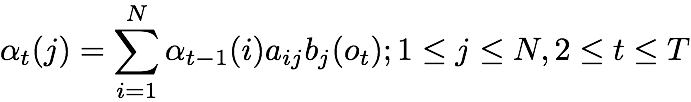 Recursion
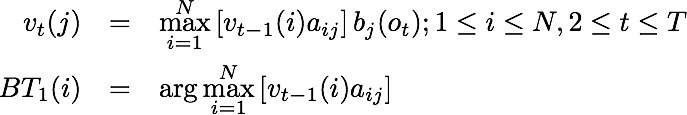 Termination
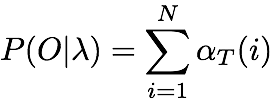 Termination
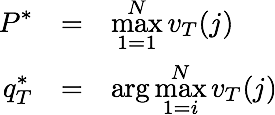 Stock Market HMM
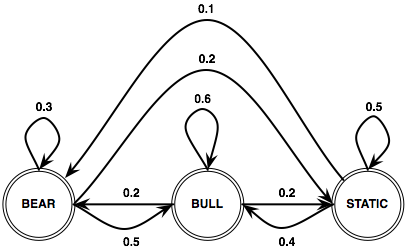 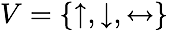